OVERVIEW OF APRM TARGETED REVIEWS

Regional Preparatory Workshop For Africa Voluntary National Review

ZIMBABWE
Presented by: Mrs. Janet Mabwa
OUTLINE
Background
Types of APRM Reviews
Key Features of Targeted Reviews
Methodology
Reporting Template
Activities that have undertaken 
Targeted Reviews conducted in 2019
Planned activities
2
BACKGROUND
The Targeted Reviews were conceived in the context of deepening the peer review.
The aim is to establish a process that enhances and refocuses the review exercise.
3
TYPES OF APRM REVIEWS
APRM Statute and Base Document (AHG/235 (XXXVIII) Annex 2) provides for Four (4) distinct reviews: 
Base Review - after a country officially accedes to the APRM 
Periodic Review - that shall be conducted every four-five years; 
Targeted/Voluntary Review – that may be requested by an APRM Member State for its own reasons; 
Special Review – that may be initiated at any moment when early warning signs suggest an impending political, economic or social crisis in an APRM Member State.
4
KEY FEATURES OF TARGETED REVIEWS
The Calendar for Targeted Reviews will be derived from an Annual Call for Targeted Reviews
Theme identified by the requesting Country the Focal Point of APRM Member States
Selection of theme for Review based on 
cross-cutting issues, 
areas of possible conflicts and/or crisis, 
issues that emerge during Base Review, 
AU Annual Theme 
good practice for experience sharing.
5
KEY FEATURES
Lean Mission Team comprise of five (one APR Panel Member, who shall lead the Mission, one coordinator, two assistants, and two independent experts.)
Focused and concise the field Mission shall be conducted in one week.
Anchored in engagements with competent authorities and relevant non- state stakeholders, including National Governing Structures and all National Structures.
Calendar & tools developed by Continental Secretariat timing of all the stages, and use approved ICT platforms, electronic questionnaire etc to collect of data. (integrity and credibility of approach).
Comparatively Less Costly. The Secretariat will endeavour to conduct the Review within the minimum  estimated budget.
6
METHODOLOGY
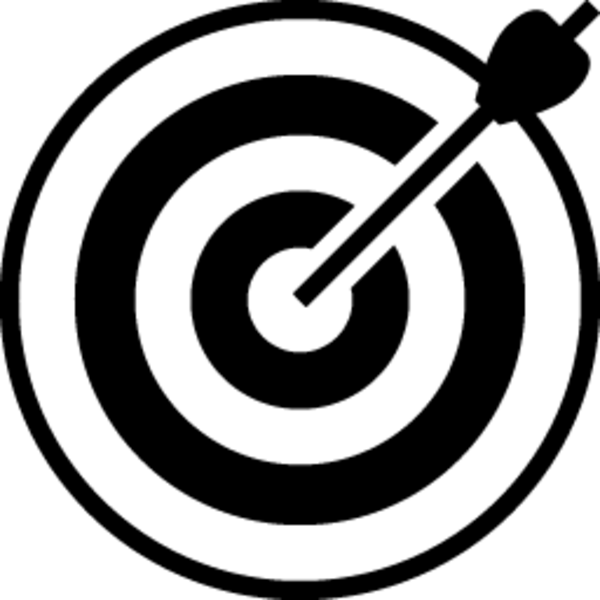 STAGE 
ONE
STAGE 
TWO
STAGE 
THREE
STAGE 
FOUR
STAGE 
FIVE
Preparatory Phase      Four weeks                  i. Call for Theme/Questions       ii. Commission of the Targeted Review       iii. Confirmation of Calendar                     iv.  Background Documentation          v. Stakeholders Mobilization              vi. Recruitment of Reviewers
Publication, Launch and Dissemination        i. Th Final Targeted Review Report shall be disseminated to all AU Member States.
Targeted Review Field Mis.                      One week
i. National Consultations and Literature Review
Preparation of the Report Five weeks     i. Drafting the Report ii. Review by Country   iii. Translation           iv. Circulation to Member States for confidential comments                  iv Final Draft
.
Peer Review of Targeted Review Report                            i.  Heads od States Review at the Summit in February of every year
METHODOLOGY
Stage One: Preparatory Phase 
The preparatory phase will take four (4) weeks and shall include the following:
Call for Targeted Review Themes/Questions
Commission of the Targeted Review
Confirmation of Review Calendar
Recruitment of Reviewers
Background Documentation
National Stakeholder Mobilization
8
METHODOLOGY
Stage Two: Targeted Review Field Mission
The Targeted Review Field Mission shall be conducted in one (1) week in the Capital city and selected regions
National Consultations and Literature Review: The Review team shall engage and consult the relevant stakeholders in the Public sector, Private sector, media, Civil Society and National Governing Council. The review team shall use approved ICT platforms to collect data.
9
METHODOLOGY
Stage Three: Preparation of the Report
Reporting: A report of a maximum of 50 pages shall be prepared within five (5) weeks of completion of the Field Mission and shall involve the following:
Drafting: Prepare a draft Report (one week);
Review by Country (one week);
Translation (one week);
Circulation to AU Member States for confidential comments (one week);
Final Draft (one week).
10
METHODOLOGY
Stage Four: Peer Review of the Targeted Review
The Targeted Review Report shall be presented by the Lead Panel Member to the APR Heads of State Forum in February of every year, followed by three (3) minutes comment from the Heads of the reviewed Countries.
11
METHODOLOGY
Stage Five: Publication, Launch and Dissemination
The Final Targeted Review Report shall be published, launched and disseminated to all AU Member States. African Countries.
12
REPORTING TEMPLATE
Executive Summary
Introduction
Methodology and process for preparation of the Targeted Review
Policy and enabling environment
Institutional Mechanisms
Data Analysis 
Best Practices
Subsequent Steps, Commitments and National Plan of Action
Conclusion
13
ACTIVITIES THAT HAVE BEEN UNDERTAKEN
The Targeted Review Guidelines have been prepared and sent to all Member States.
The Targeted Review Research Framework.
Targeted Review Preparatory workshop was held in Livingstone, Zambia on 27th and 28th June 2019
14
TARGETED REVIEW UNDERTAKEN IN THE YEAR 2019
DJIBOUTI
Djibouti was the pioneer in undertaking Targeted Review on “Fiscal Decentralization”. 
The Field Mission was conducted from 13th to 17th January, 2019. The Lead Panel Member was Prof. Fatima Karadja. The Report was presented to the Heads of State and Government in February 2020. However the Head of State did not respond as he had to leave for another meeting. He will be given an other opportunity to respond to the findings of the report during the Special Summit meeting in May 2020.
15
TARGETED REVIEW UNDERTAKEN IN THE YEAR 2019
2. & 3. ZAMBIA
Zambia was the second Country to undertake Targeted Review and the first to conduct Targeted Review in more than one theme as follows:
(i) The Contribution of Tourism to the Economy of Zambia, and
(ii) The Contribution of Mineral Resources to the Economy of Zambia.
The Field Mission was conducted from 9th to 24th November, 2019. The Lead Panel Member Bishop Don Dinis Salomão SENGULANE will present the report to the Heads of State and Government in May, 2020 during the Special Summit meeting.
16
TARGETED REVIEW UNDERTAKEN IN THE YEAR 2019
4. NAMIBIA
Namibia decided that they would not be left behind during the year. 
Namibia acceded to the APRM on January 28th 2017.
The National Governing Council, a 15 member structure headed by Ambassador Wilfried Emvula, was inaugurated by H.E Hage Geingob, President of the Republic of Namibia in the presence of Ambassador Lineekela Mboti, APRM focal point in Namibia, the APRM Lead Panel Member for Namibia, Ambassador Ombeni Yohana Sefue and The Chief Executive Officer Prof. Eddy Maloka on 6th  November, 2019.
The Country undertook a Targeted Review on “Youth Unemployment”; yet it has not conducted its Base Review (Country Review) which is planned for in the year 2020.
The Field Mission was conducted from 2nd to 12th December. The Lead Panel Member Ambassador Ombeni Yohana Sefue presented the report to the Heads of State and Government in February, 2020.
17
PLANNED ACTIVITIES
18
Thank youMerci beaucoup
19